Legal Systems & Skills
by Scott Slorach, Judith Embley, Peter Goodchild  and Catherine Shephard
Part 2
Legal Skills

Chapter 11
Client interviews and meetings
2
© Oxford University Press, 2020
Figure 11.1 Interviewing strategy
3
© Oxford University Press, 2020
Figure 11.2 Contemporaneous note-taking for problem-solving template
4
© Oxford University Press, 2020
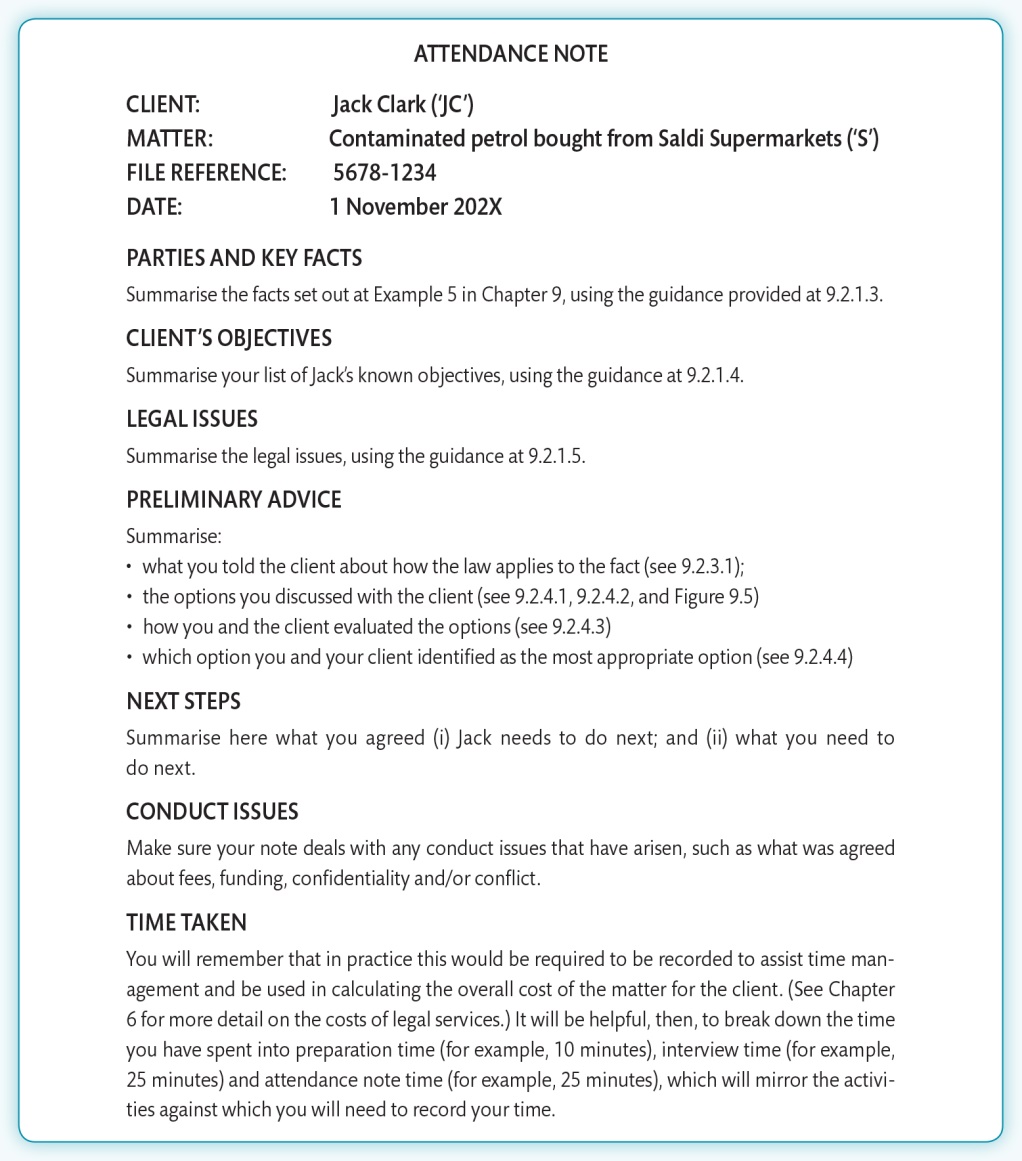 Figure 11.3 Attendance note template
5
© Oxford University Press, 2020